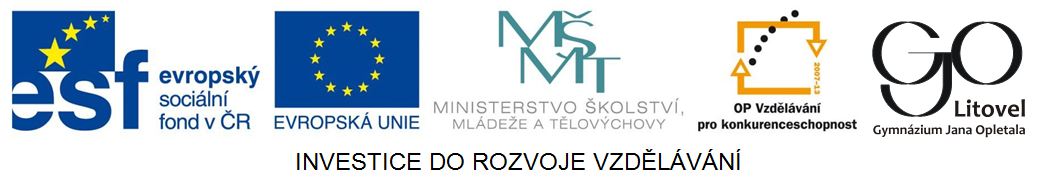 Malware a Zabezpečení počítače
Mgr. Zdeňka Hanáková
9. 11. 2013
Malware
Škodlivý program určený ke vniknutí do počítače nebo poškození systému a dat.
Maskuje se, množí a šíří se bez vědomí uživatele.
Např. počítačové viry, trojské koně, spyware, adware, spam, hoax atd.
„počítačová havěť“
Z angl. malicious (zákeřný) a software (program)
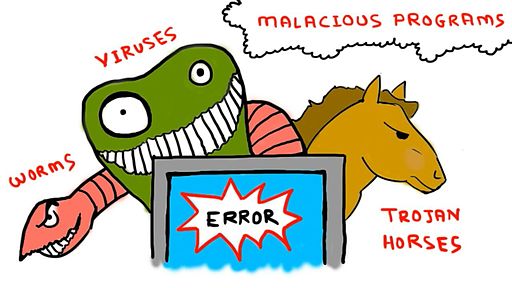 Zdroj obrázku: By Berishafjolla (Own work) [CC-BY-SA-3.0 (http://creativecommons.org/licenses/by-sa/3.0)], via Wikimedia Commons. [cit. 9. 11. 2013]. Dostupné z: http://upload.wikimedia.org/wikipedia/commons/6/64/Viruses%2Ctrojans%2Cworms.jpg
Druhy Malware
Počítačový virus je malý počítačový program, který se „přilepí“ na nějaký jiný program v počítači a šíří se s ním. Při spuštění napadeného souboru (např. exe soubor) se umí dále množit i měnit. Bez vědomí uživatele pc. Viry můžou provádět různou škodlivou činnost a dělí se do mnoha skupin. 
Makroviry jsou viry napadají textové dokumenty používající makra např. Word
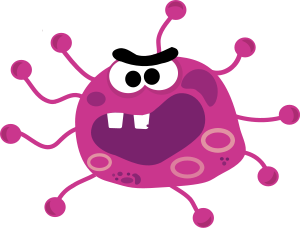 Zdroj obrázku: [cit. 9. 11. 2013]. Dostupné pod licencí Public domain z: http://openclipart.org/image/800px/svg_to_png/168159/virus4.png
Druhy Malware
Červ je počítačový program, který se umí šířit sám. Šíří se emailem a přes Internet. V současnosti rozšířenější než klasické viry.
Trojský kůň je vir, který se vydává za nějaký normální program, např. hru, spořič obrazovky apod., může také vypadat jako obrázek, zvuk apod. Po spuštění tohoto souboru se ale nainstaluje trojan, který potom v počítači škodí.
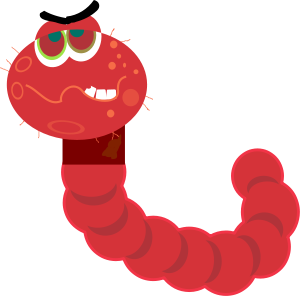 Zdroj obrázku: [cit. 9. 11. 2013]. Dostupné pod licencí Public domain z: http://openclipart.org/image/300px/svg_to_png/102523/worm.png
Další škodlivé programy
Spyware je sledovací program, tzv. špion. Sleduje chování uživatele na Internetu a tyto informace posílá dál. Může také  zachytávat text psaný na klávesnici (keylogger), krade data, hesla, otevírá „vrátka“ dalším virům (backdoor).
Adware je program, který znepříjemňuje práci pomocí reklamní aplikace, která zobrazuje reklamy.
Kromě počítačů jsou ohrožené také chytré mobilní telefony s operačním systémem a smart tv (televize s přístupem na internet), které mají doposud celkem špatné zabezpečení
Jak se malware šíří?
Přes programy spuštěné v počítači, které ale musí obsahovat určité bezpečnostní chyby. Chyby se dají odstranit aktualizacemi.
Dále přes webové stránky a blogy, email,
přenosná paměťová zařízení (USB paměti, paměťové karty, externí disky).
Projevy virů
Mazání dat
Zpomalování pc
Zobrazování různých zpráv na obrazovce
Vyluzování různých zvuků a melodií
Simulace selhání technického vybavení
Jak poznáte, že máte v počítači vir? Co může způsobit?
Obtěžující emaily
SPAM je obtěžující e-mail, nejčastěji s reklamním obsahem. Tzv. nevyžádaná pošta. Může  být i vir v příloze. V mnoha zemích je rozesílání spamu trestné. Často v angličtině nebo špatně přeložený text.
Hoax je druh spamu, smyšlená e-mailová zpráva. Může varovat před nebezpečným virem, který neexistuje, láká peníze od lidí a obsahuje výzvu k dalšímu rozesílání např. i dopisy štěstí.
Ověření na www.hoax.cz
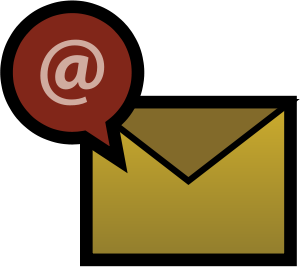 Zdroj obrázku: [cit. 9. 11. 2013]. Dostupné pod licencí Public domain z: http://http://openclipart.org/image/300px/svg_to_png/17371/ytknick_Email.png
Nebezpečné e-maily
Phishing je podvodná technika ke zjišťování citlivých informací např. hesel k internetovému bankovnictví. 
Šíří se pomocí emailů, které vypadají jako z banky a obsahují odkaz na podvodné stránky, které vypadají jako přihlášení k internet bance.
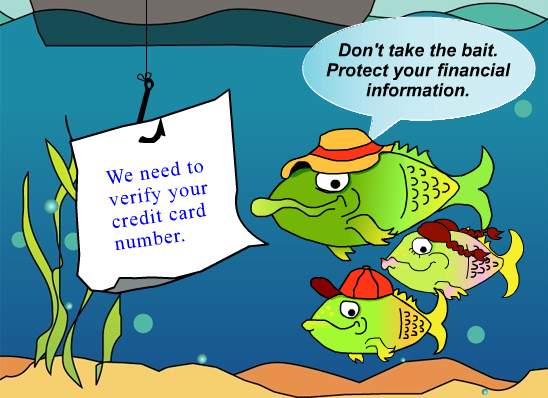 Zdroj obrázku: By Tabor at en.wikipedia [Public domain], from Wikimedia Commons. [cit. 9. 11. 2013]. Dostupné z: http://upload.wikimedia.org/wikipedia/commons/7/76/Phish.jpg
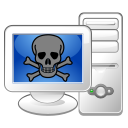 Jak zabezpečit počítač
Aktualizovat operační systém a jiné programy s přístupem k Internetu tj. Java, Flash, Adobe Reader, prohlížeč apod..
Nainstalovat antivirový program, pravidelně aktualizovat program i virovou databázi – nastavit automaticky!, pravidelně kontrolovat data v počítači.
Spustit Firewall, tj. program, který kontroluje a omezuje provoz programů komunikujících přes počítačovou síť. Bývá součástí antivirových programů a je k dispozici i ve Windows. Brání útokům přes Síť.
Používat mozek a neklikat na vše a nevěřit všemu na Internetu. Být opatrný!
Zdroj obrázku: By Terra Green at en.wikipedia. Later version(s) were uploaded by Noir, DanielPharos at en.wikipedia. [LGPL (http://www.gnu.org/licenses/lgpl.html)], from Wikimedia Commons [cit. 9. 11. 2013]. Dostupné z: http://upload.wikimedia.org/wikipedia/commons/7/7a/Malware_logo.png
Antivirový program
Umožňuje kontrolovat počítač a zjišťovat a odstraňovat možné hrozby. Má databázi virů (musí se často aktualizovat) podle kterých počítač kontroluje.
Obsahuje i funkce antispyware, firewall, kontrolu webových stránek a pošty. Velmi důležitý je rezidentní štít, který scanuje všechny soubory, které uživatel spouští.
Existují verze zdarma nebo placené.
Jmenujte! Který máte doma?
Antivirové programy
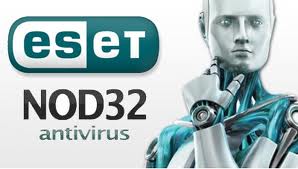 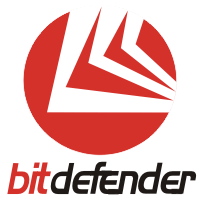 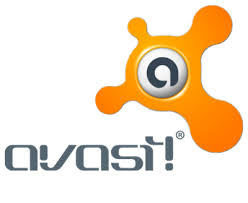 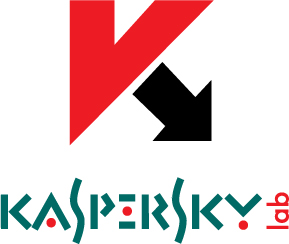 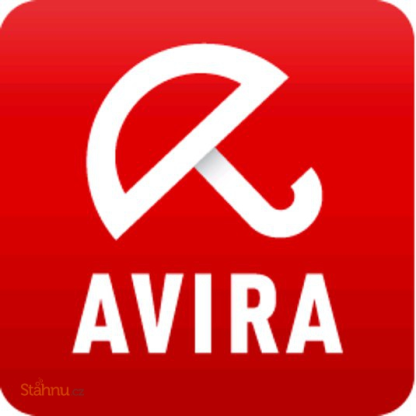 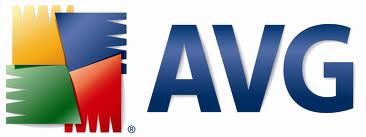 Zajímavé odkazy
www.antivirovecentrum.cz
http://technet.idnes.cz/15-nej-viru-sveta-0ja-/software.aspx?c=A120716_110329_software_nyv
Desatero bezpečného Internetu
Zdroje
Informatika  - počítačové viry [online]. [cit. 7. 6. 2013 ] Dostupné z: http://www.zskomslavkov.cz/pages/download/informatika.htm
Wikipedie [online]. 16. 5. 2013, [cit. 7. 6. 2013]. Dostupné z: http://cs.wikipedia.org/wiki/Spyware
Mif, Novinky.cz [online]. 7. 6. 2013, [cit. 7. 6. 2013]. Dostupné z: http://www.novinky.cz/internet-a-pc/304250-internetem-se-siri-zavirovane-fotografie.html 
ROUBAL, Pavel. Informatika a výpočetní technika pro střední školy: teoretická učebnice. Vyd. 1. Brno: Computer Press, 2010, 103 s. ISBN 978-80-251-3228-9.